Creating a dementia-friendly environment through the use of outdoor natural landscape design intervention in long-term care facilities: A narrative review在長期照護機構運用戶外自然景觀設計營造失智友善環境：描述性文獻回顧
Motealleh, P., Moyle, W., Jones, C., & Dupre, K. (2019). Creating a dementia-friendly environment through the use of outdoor natural landscape design intervention in long-term care facilities: a narrative review. Health & Place, 58, 102148.
前言
「治療性景觀」的名詞，在1993年由Gesler提出，意指對生理、心理、靈性具有復原和治療力量的自然/人為景觀(Gesler, 1993)。因此，眾多專家學者們也針對環境的治療效果進行研究，範圍包含醫院、綠色環境(公園、花園)、藍色環境(海洋、河流、湖泊)等。
為失智者設計戶外自然景觀時，除了要對應他們的需求外，也需考慮失智友善環境的原則，例如清楚的方向標示、可近性、社交互動、有意義的活動、懷舊活動、感官刺激、安全性和永續性。
方法
由數個文獻資料庫中搜尋2007年到2017年的研究文章
四組關鍵字：
自然景觀
失智症
長期照顧機構
情緒問題行為
資料分析：使用Mixed Methods Appraisal Tool (MMAT)，檢驗研究設計和資料收集的適切性。
結果
研究方法學：共有15個研究。10個量性研究、2個質性研究，以及3個研究使用了混合型的研究方法。
研究所在地區：6個於歐洲、6個於美國、2個於澳洲、1個於亞洲執行。
研究參與者：
共有1179位參與者(包含失智者、工作人員和家屬)
失智者的平均年齡為71-89歲
認知程度：由輕度到重度皆有，簡易心智量表平均分數為5.7-20分
結果(研究的介入內容)
園藝活動(horticultural activities)：降低失智者的躁動行為、提升活動參與度(身體行動或口頭回應的行為、觀察和聆聽活動內容)。
治療性花園(therapeutic gardens)：失智者在活動參與和社交行為(溝通表達)上有正向的效果，而活動參與的行為包含澆花、種植植物、賞花。
綠能農場(green care farm)：社交表現和活動參與有正向的結果，但對神經精神症狀(如躁動、淡漠)沒有顯著的影響。
結果(戶外景觀設計的步驟)
位置分析(site analysis)：分析地點和環境是否適合，包含土壤、水源、排水、樹蔭，以上皆會影響可種植的植物類別。
環境分析(environmental assessment)：可參照失智友善設計，了解環境中的優勢及劣勢、失智者的需求，以利設計者更為善用選定的環境。
失智友善環境的特色：考量定向感、可近性、社交互動、有意義的活動、懷舊活動、感官刺激、安全性和永續性。
戶外自然景觀的計畫：依據以上步驟的分析和失智者的需求，設計者可將構想作為草圖和計畫，包含所需要的建築物元素和施工細節。
討論
15篇研究文章都在西方國家進行為主，除了因篩選的語言為英文外，也可能西方文化素來重視治療性景觀設計而有此現象。
部分前導研究提出，戶外自然景觀可以改善失智者的問題行為；但是，因文獻數量不足，目前仍很難得到明確的結論。
在此文獻回顧所收錄的15篇研究文章中，雖然學者們提出失智友善的設計和環境，但是缺乏清楚的建議和環境設計圖。
結論
此文獻回顧探討了戶外自然景觀對住在長期照護機構失智者的效果。雖然越來越多學者進行此類研究，可惜科學證據上仍不夠完整。
環境改善的過程
參照失智友善環境的原則進行室內和戶外設計
運用戶外景觀的治療療癒力量
挑選原因
此研究中，澳洲學者收錄了15篇研究文章，分類並探討戶外自然景觀對失智族群的躁動、情緒淡漠、活動參與的效果。
文章中，研究者指出自然景觀設計時可依以下特色作為考量：定向感、可近性、社交互動、活動參與、懷舊、感官刺激、安全性、以及永續經營；可作為機構、社區、專業人員及照顧者設計活動及設施選擇的參考。
文獻貢獻
可運用文獻回顧中建議的要點進行景觀設計：
以失智友善環境的原則
參考失智者的建議
系統化分析，設計符合失智者需求的環境及活動
參考資料— Therapeutic Landscapes
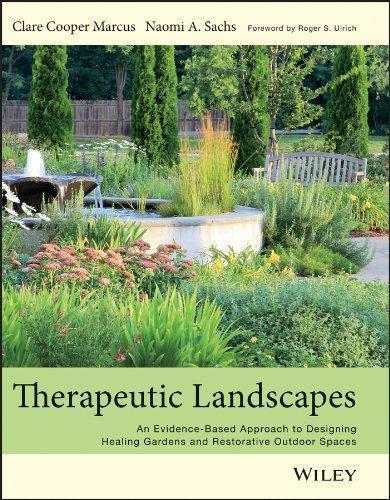 Therapeutic Landscapes: An Evidence-Based Approach to Designing Healing Gardens and Restorative Outdoor Spaces


Marcus, C. C., & Sachs, N. A. (2013). Therapeutic landscapes: An evidence-based approach to designing healing gardens and restorative outdoor spaces. John Wiley & Sons.